Математика – царица кулинарного стола
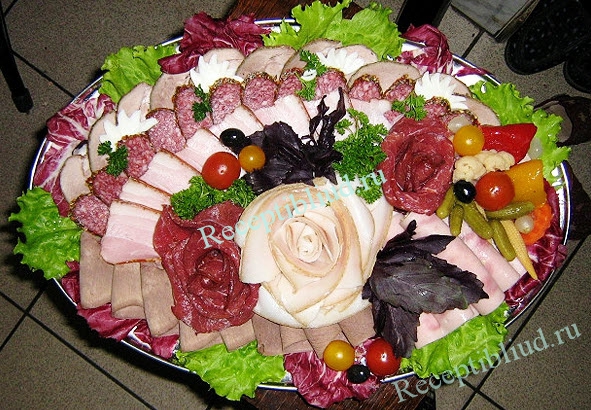 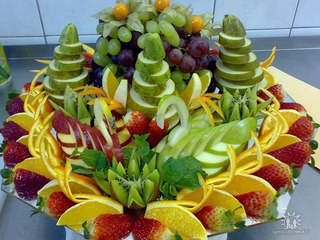 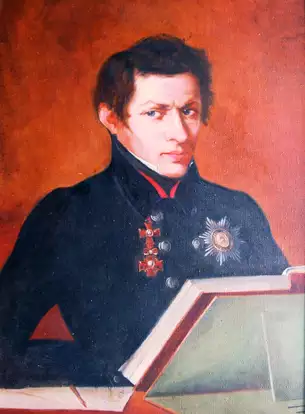 Эпиграф: «…нет ни одной области в математике, которая когда-либо не окажется применимой к явлениям действительного мира…»                           Н.И. Лобачевский
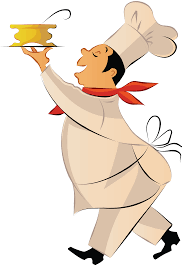 Н.И. Лобачевский - русский математик.
Она ничего не стоит, но много дает. Она обогащает тех, кто ее получает, не обедняя при этом тех, кто ею одаривает. Она длится мгновение, а в памяти остается порой навсегда. Она порождает атмосферу доброжелательности и служит паролем для друзей. Чего нам иногда так не хватает???
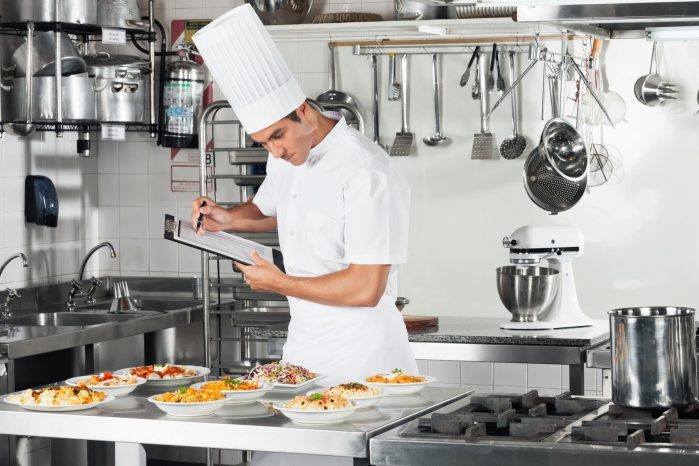 Так давайте друг другу улыбнемся.                                                      Это придаст нам больше уверенности!
Наука в школе есть одна.Во всех профессиях нужнаУчителям, врачам и поварам.Бухгалтерам, певцам и продавцам.Всем математика важна.Царица всех наук она.
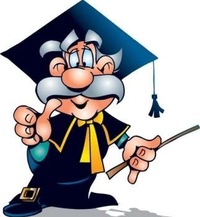 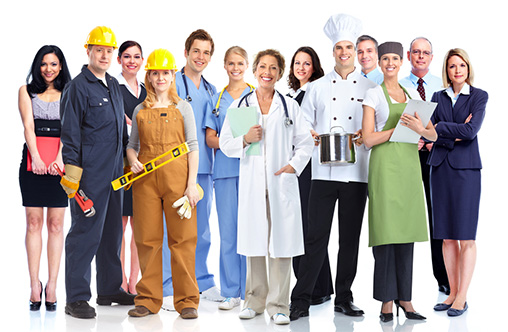 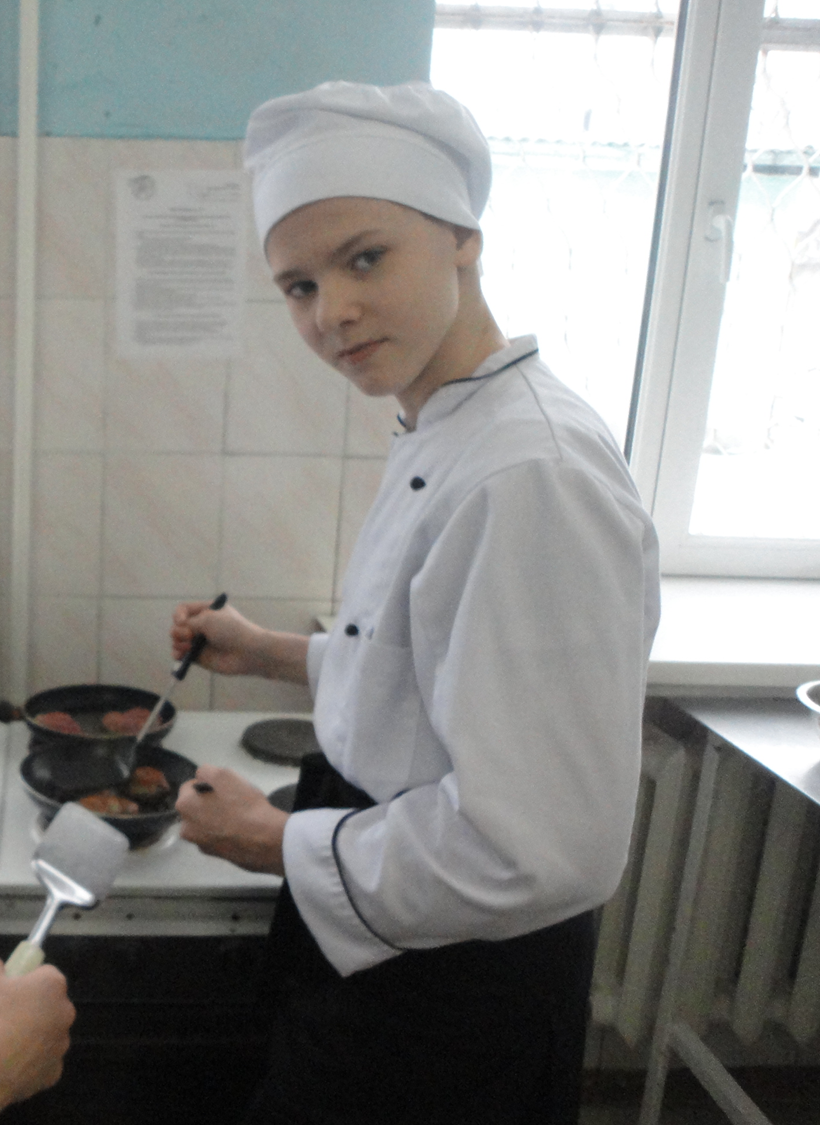 Математика в профессии повара важна наравне с практическими умениями. Повар должен  уметь: - определять расчет норм закладки продуктов в блюдо,                                                                -  определять расчет норм отходов при холодной и тепловой обработке сырья,   -  рассчитывать дневную норму питания в процентах,                                                                                      - производить калькуляцию                                                - проводить учёт продуктов питания.                                              Поэтому важны для этой профессии математические задачи на проценты, на части и вообще математика в целом.
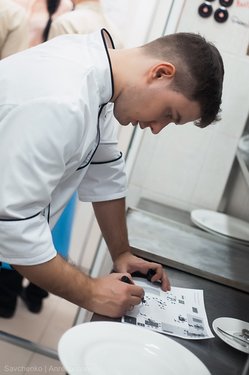 Наша задача состоит в том, чтобы показать всем, что знания по математике необходимы в любой профессии.                           Для этого мы будем решать увлекательные задачи, объединяющие математику и профессию повар.
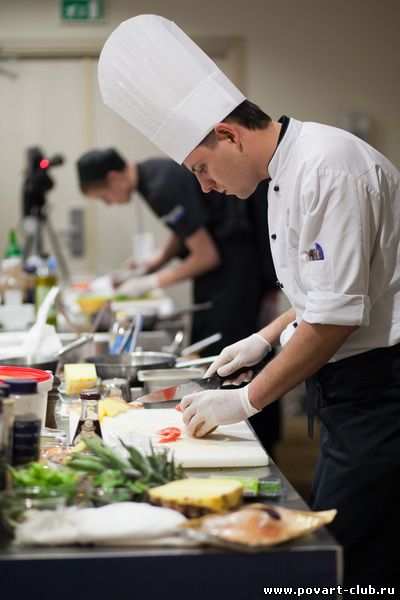 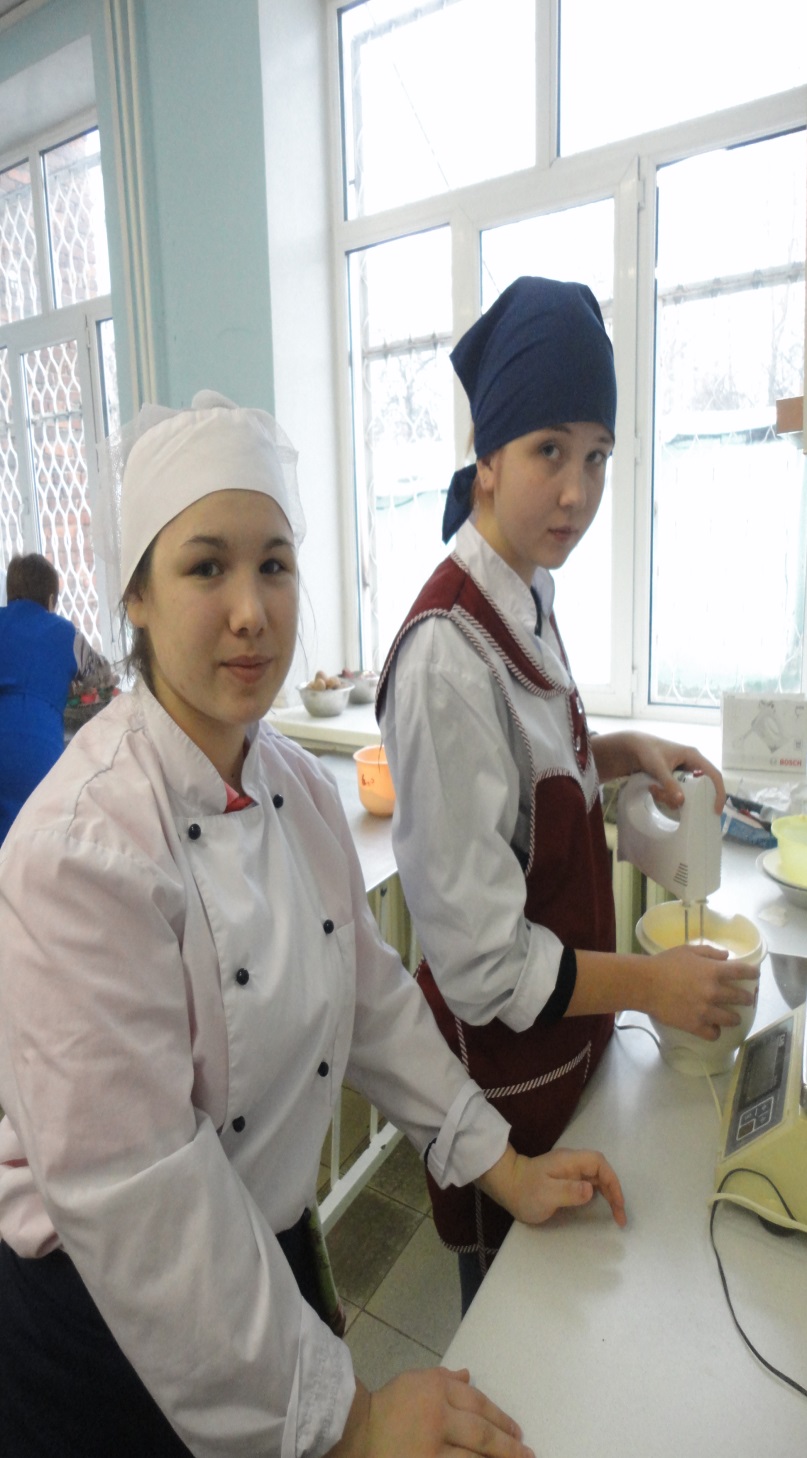 Повар - это не просто человек, который колдует на кухне.                                             Для приготовления различных блюд              им соблюдается рецепт.                                     В рецепте указывается точное соблюдение соотношение продуктов. При взвешивании используются единицы измерения массы и объема, а также измеряется время.                                          Чтобы стать хорошим поваром, нужно иметь навыки устного вычисления, уметь вычислять нормы закладки продуктов и исчислять продажную цену продукции.
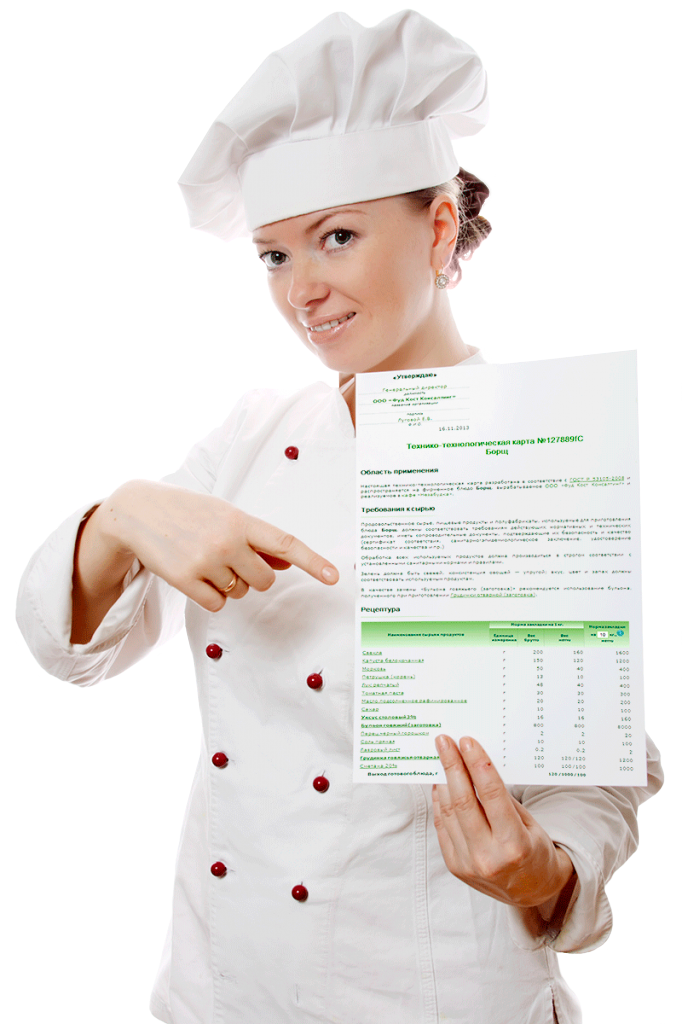 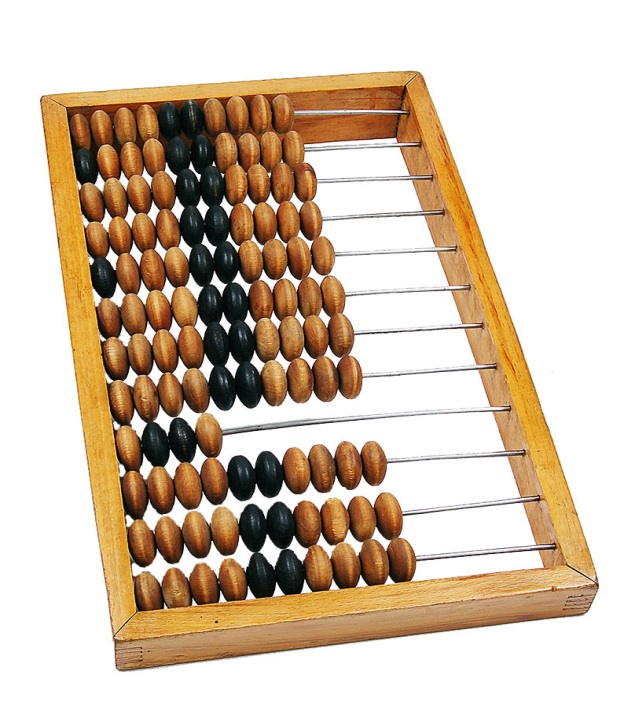 Бифштекс с картофелем фри
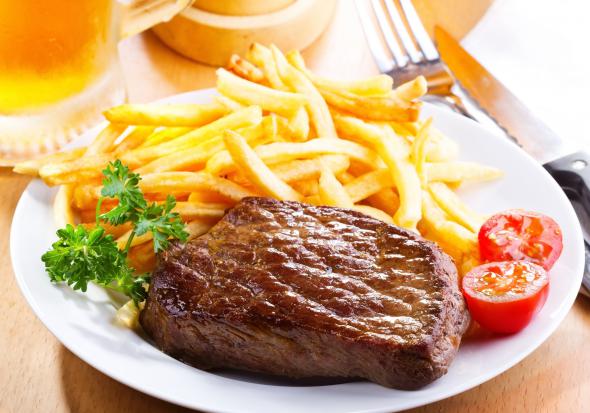 Картофель фри
Рецептура № 336
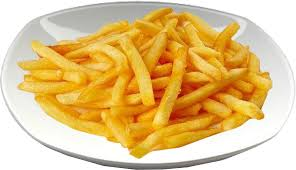 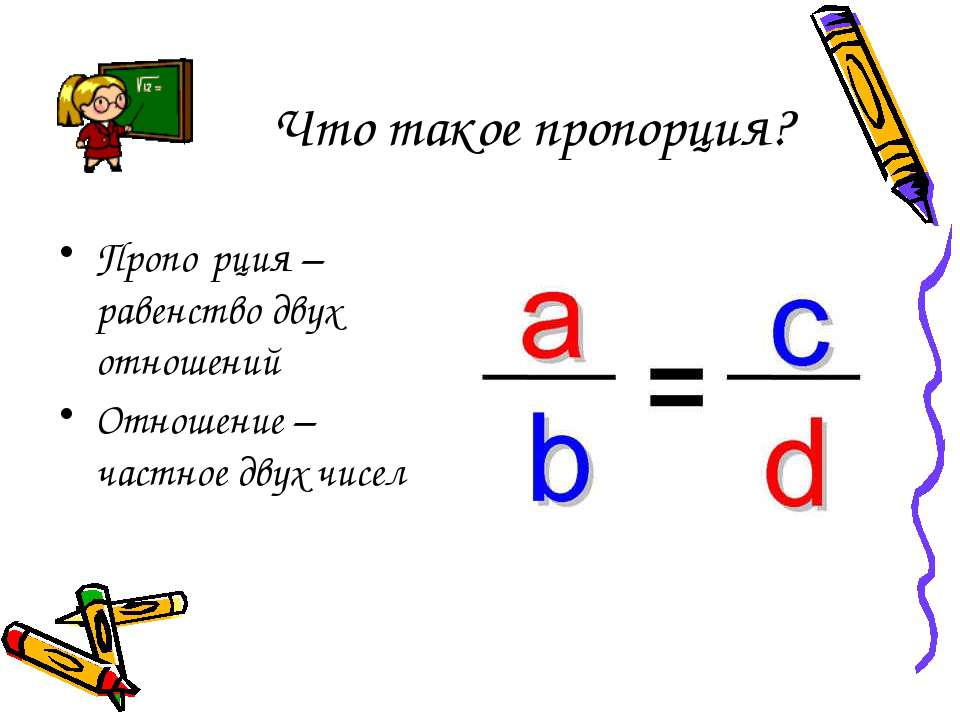 Пропорция- это
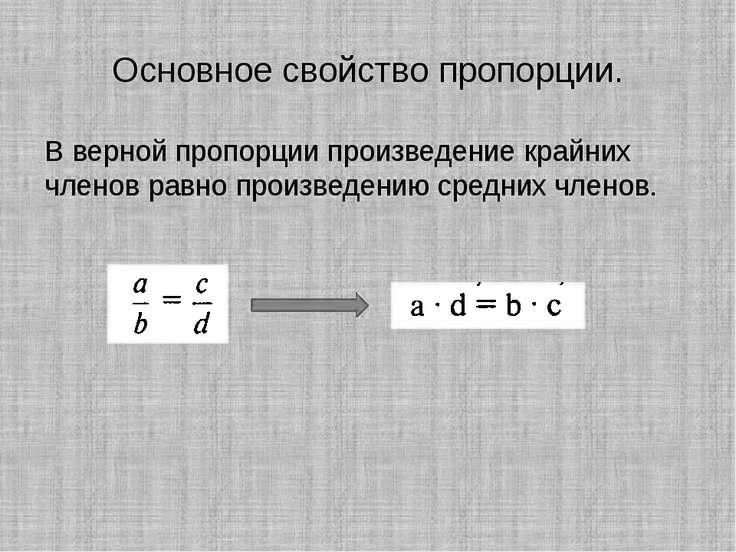 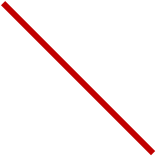 Х∙100 = 20∙45
900 = 900
Задание №1.                                                                                                                            Рассчитать количество картофеля на 1 порцию с выходом 150грамм.
Расчет:
Найдем брутто на 1 порцию.
300
405
405
Найдем нетто.
Составляем пропорцию:
= 300 - нетто
−
150
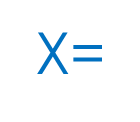 Расчет:
405 гр.
405
300
Найдем, сколько потребуется
растительного масла на 1 порцию.
24
24
Х=
24 (гр.)
150
−
Бифштекс
Рецептура № 265
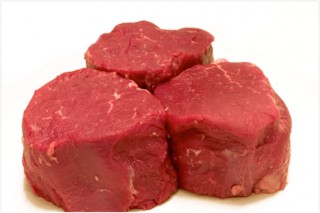 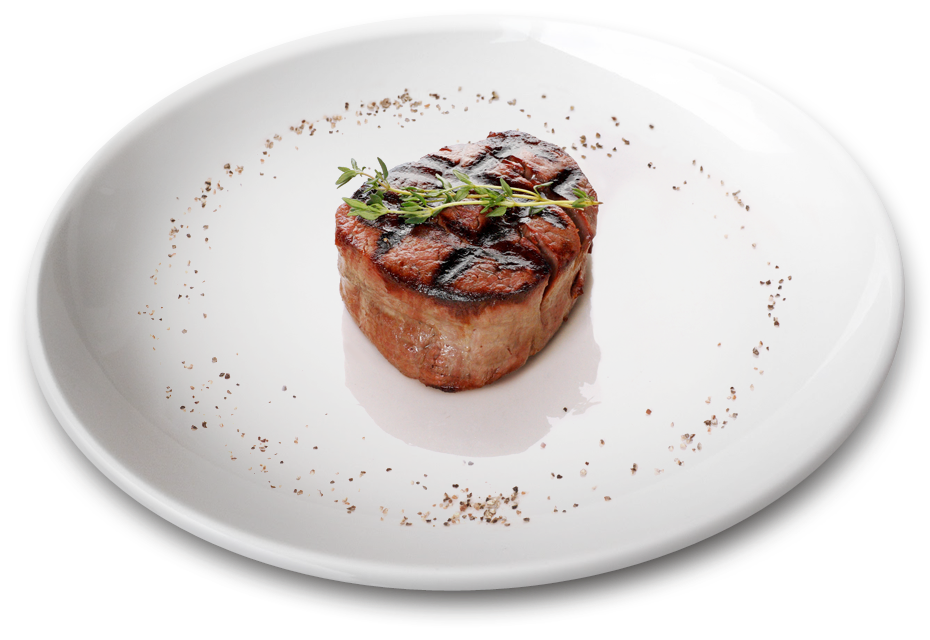 Задание №2.                                                                                                                                              Рассчитать количество сырья блюда «Бифштекс с картофелем фри» на 3 порции.
330
240
15
15
1215
405
300
900
24
24
72
72
600 грамм
Задача №3. 
Сколько картофеля массой брутто надо взять, чтобы получилось 1кг очищенного картофеля в апреле? Количество отходов в апреле – 50%.
1
Процентом называют одну сотую часть величины
1 %
= 100   = 0,01
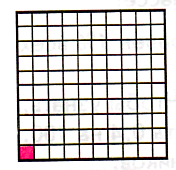 100 % = 1
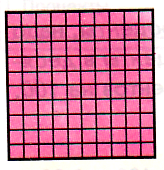 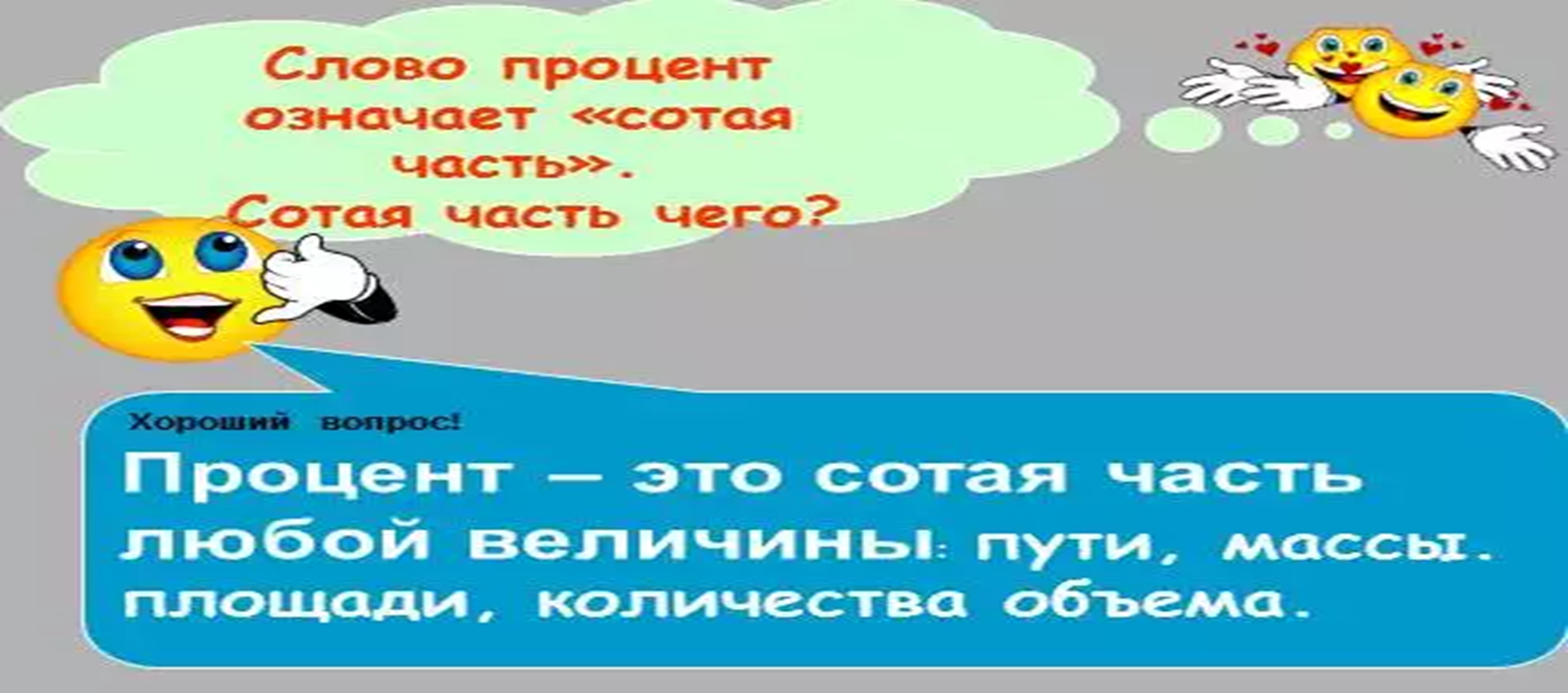 Чтобы перевести десятичную дробь в проценты, надо ее умножить на 100
0,45 =
0,45•100% =
45%
Чтобы перевести проценты в десятичную дробь,                                  надо разделить число процентов на 100
8% =
8:100 =
0,08
Практическая работа
1% от 1200 равен 

1% от 180  равен

1% от 56 равен 

1% от 7 равен
12
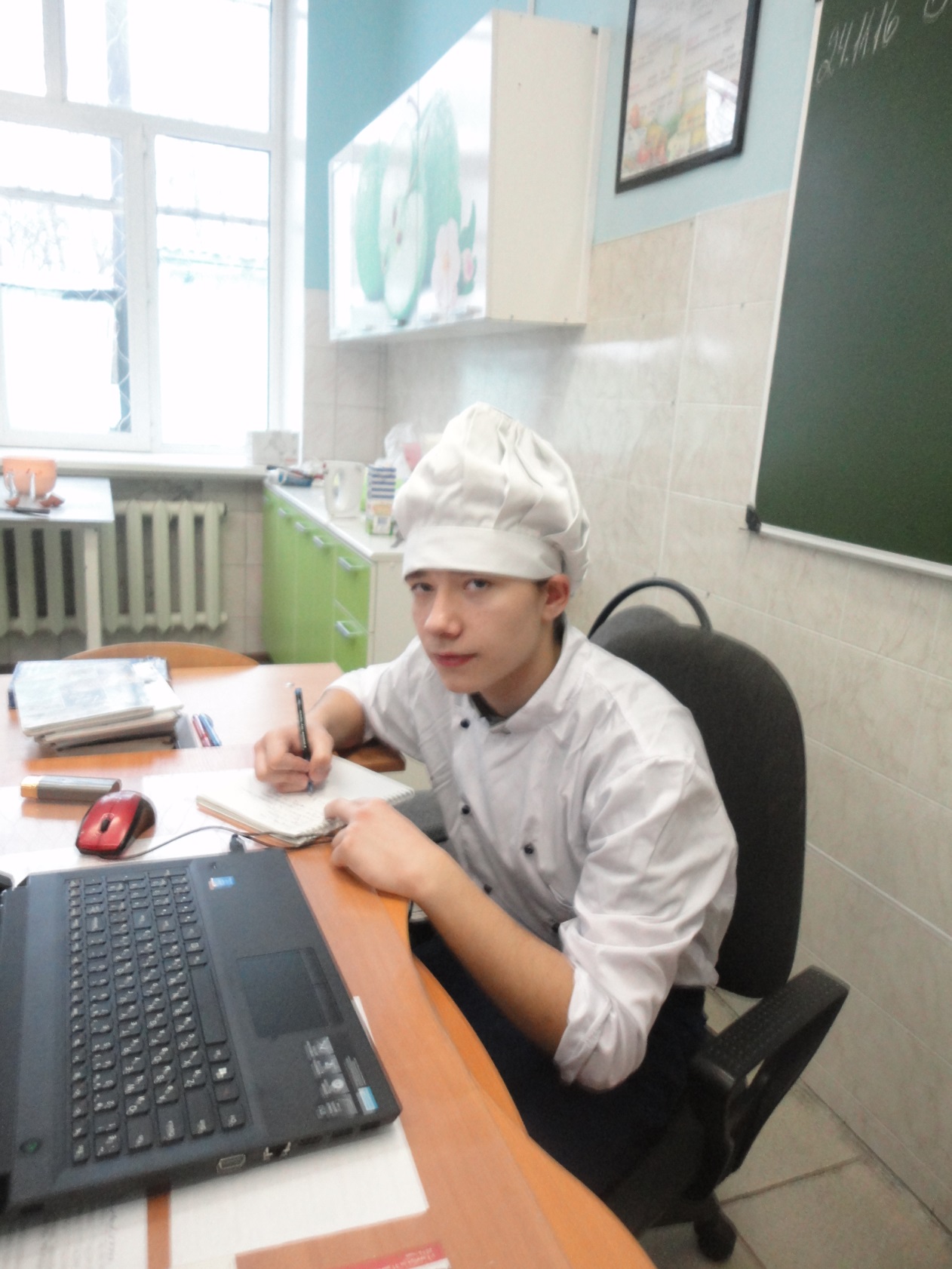 1,8
0,56
0,07
Представить в виде десятичной дроби:
6%     =

 45%   =

 123% =

 2,5%  =
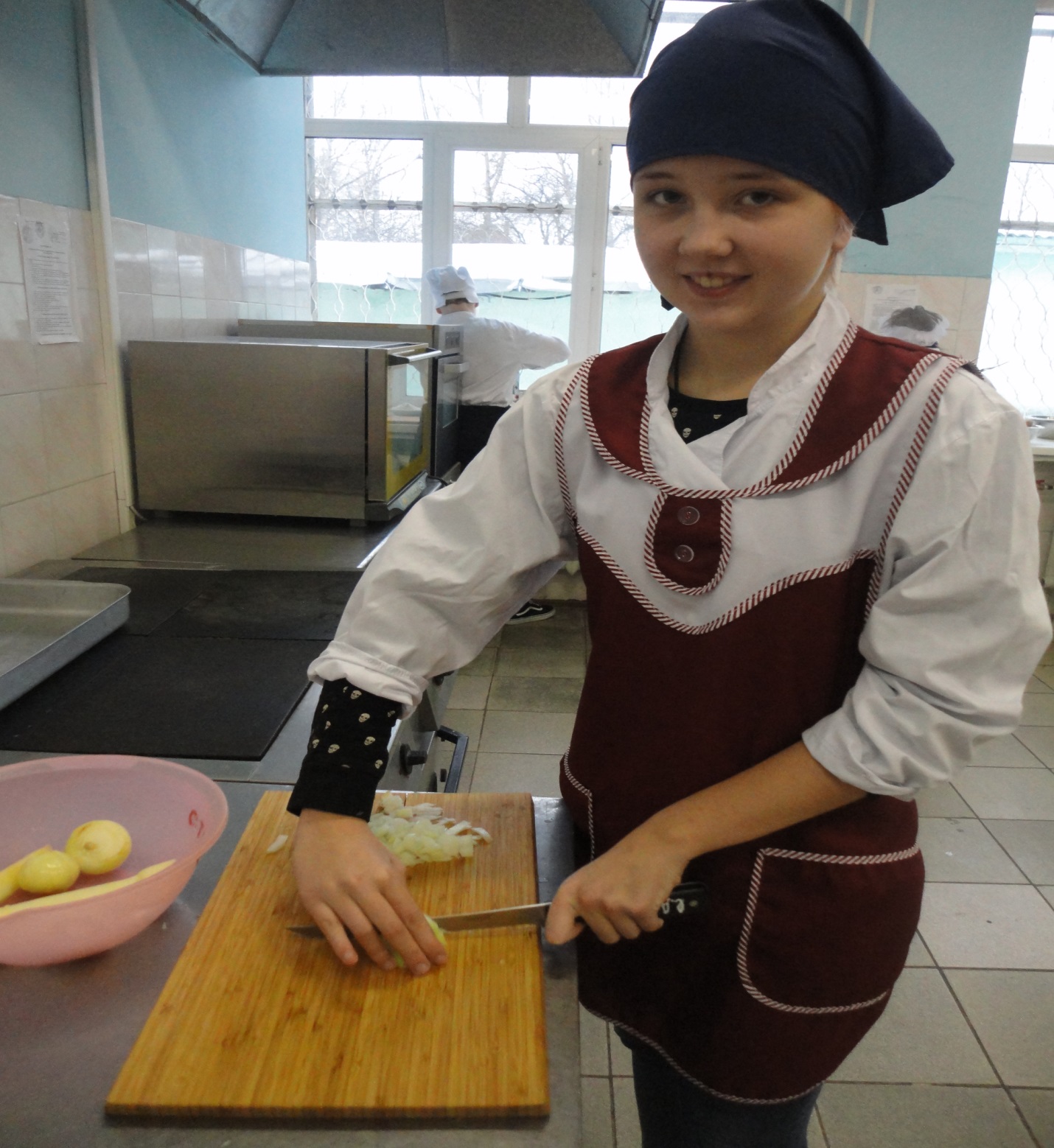 0,06
0,45
1,23
0,025
Выразить в процентах:
0,87    = 

 0,07    =
 
 1,45    =
 
  2        =
87%
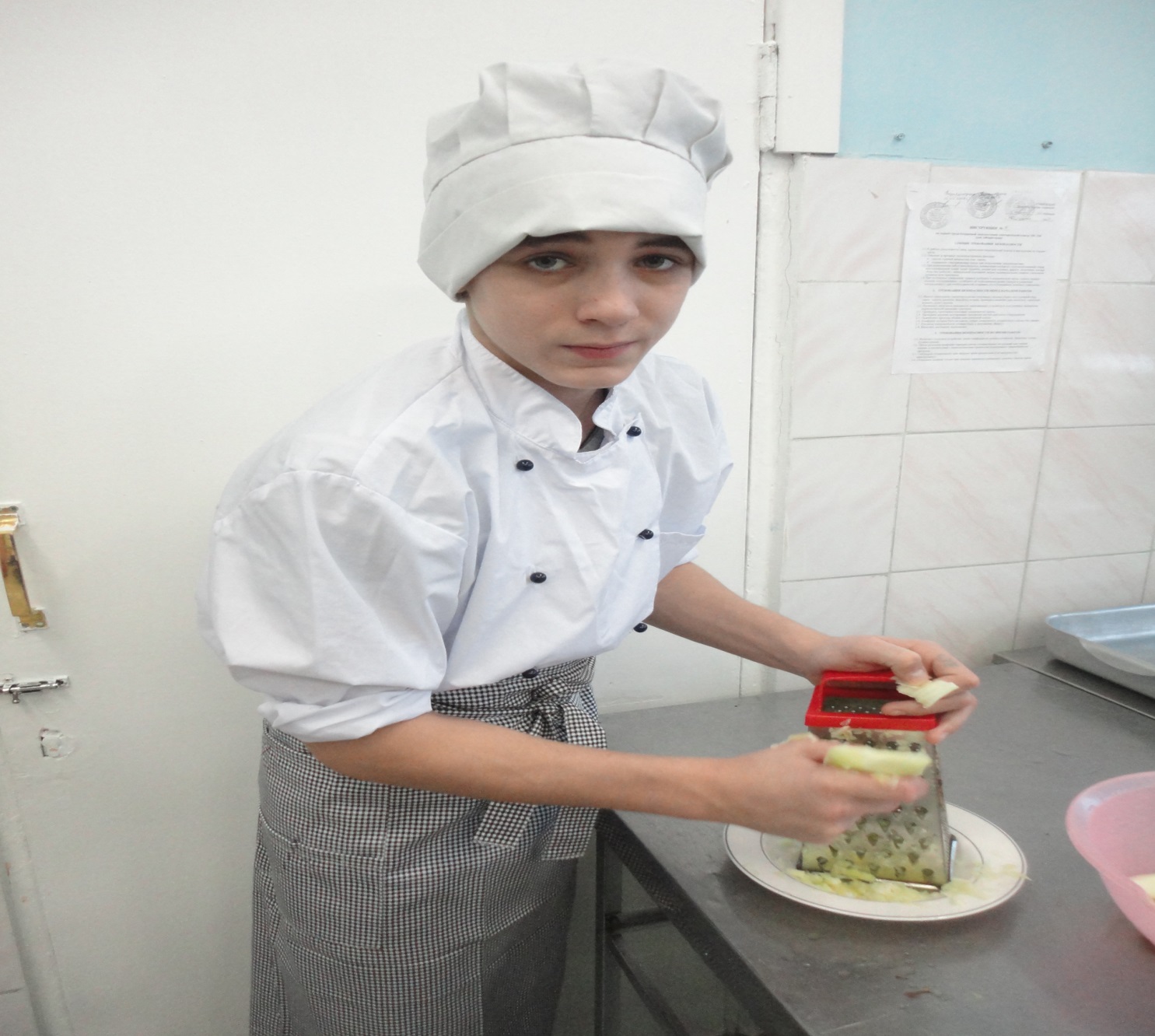 7%
145%
200%
Задача №3. Сколько картофеля массой брутто надо взять, чтобы получилось 1кг очищенного картофеля в апреле? Количество отходов в апреле – 50%.
Решение: 

БРУТТО – Х грамм
НЕТТО   -  1000 грамм
Х – 100% 
1000 гр. -  50 %
= 2000 (гр.)
КОНКУРС 
«ПРОИЗВОДСТВЕННАЯ СИТУАЦИЯ»
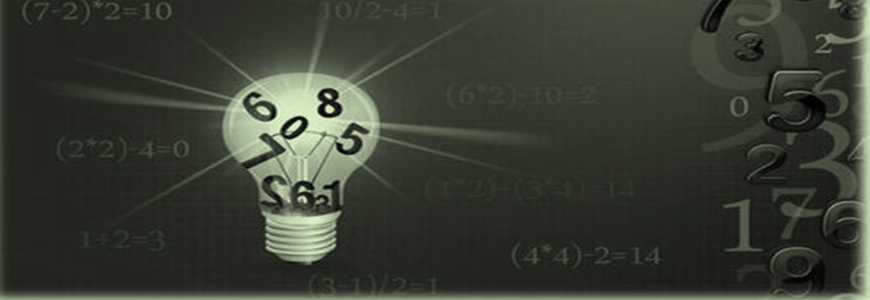 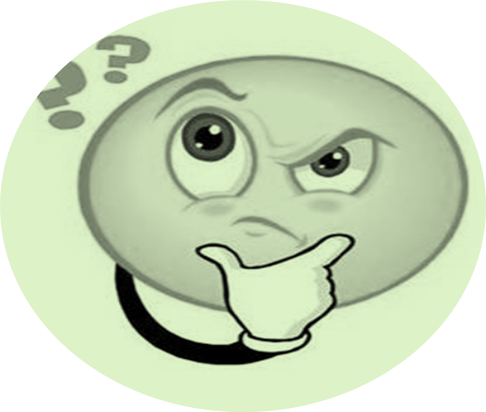 Задача №1. Рассчитать количество сырья блюда                    «Бифштекс с картофелем фри» на  5 порций.
Задача №2. Сколько картофеля массой брутто надо взять , чтобы получилось 1кг очищенного картофеля в сентябре? Количество отходов в сентябре – 20%.
Задача №3. Рассчитайте, сколько порций полуфабриката получится из вырезки массой 550гр.  для блюда «Бифштекс», если масса брутто на 1порцию равна 110гр.
Задача №4. Потери при жарке мяса составляют 40%. Сколько надо взять массой брутто мяса, чтобы получилось 100 гр жареного мяса?
Задача №1. Рассчитать количество сырья блюда                  «Бифштекс с картофелем фри» на  5 порций.
Ответы:
550
400
25
25
1500
405
300
2025
24
24
120
120
1000 грамм
Задача №2. Сколько картофеля массой брутто надо взять , чтобы получилось 1кг очищенного картофеля в сентябре? Количество отходов в сентябре – 20%.
Решение:
1000 грамм – 80 % 
 х грамм      –  100 %
1250 (грамм)
Задача №3. Рассчитайте, сколько порций полуфабриката получится из вырезки массой 550гр.  для блюда «Бифштекс», если масса брутто на 1порцию равна 110гр.
Решение: 550:110=5(порций)
Задача №4. Потери при жарке мяса составляют 40%. Сколько надо взять массой брутто мяса, чтобы получилось 100гр жареного мяса?
Решение:
х грамм       – 100 %  100 грамм   –  60 %
167 (грамм)
ДОМАШНЕЕ ЗАДАНИЕ
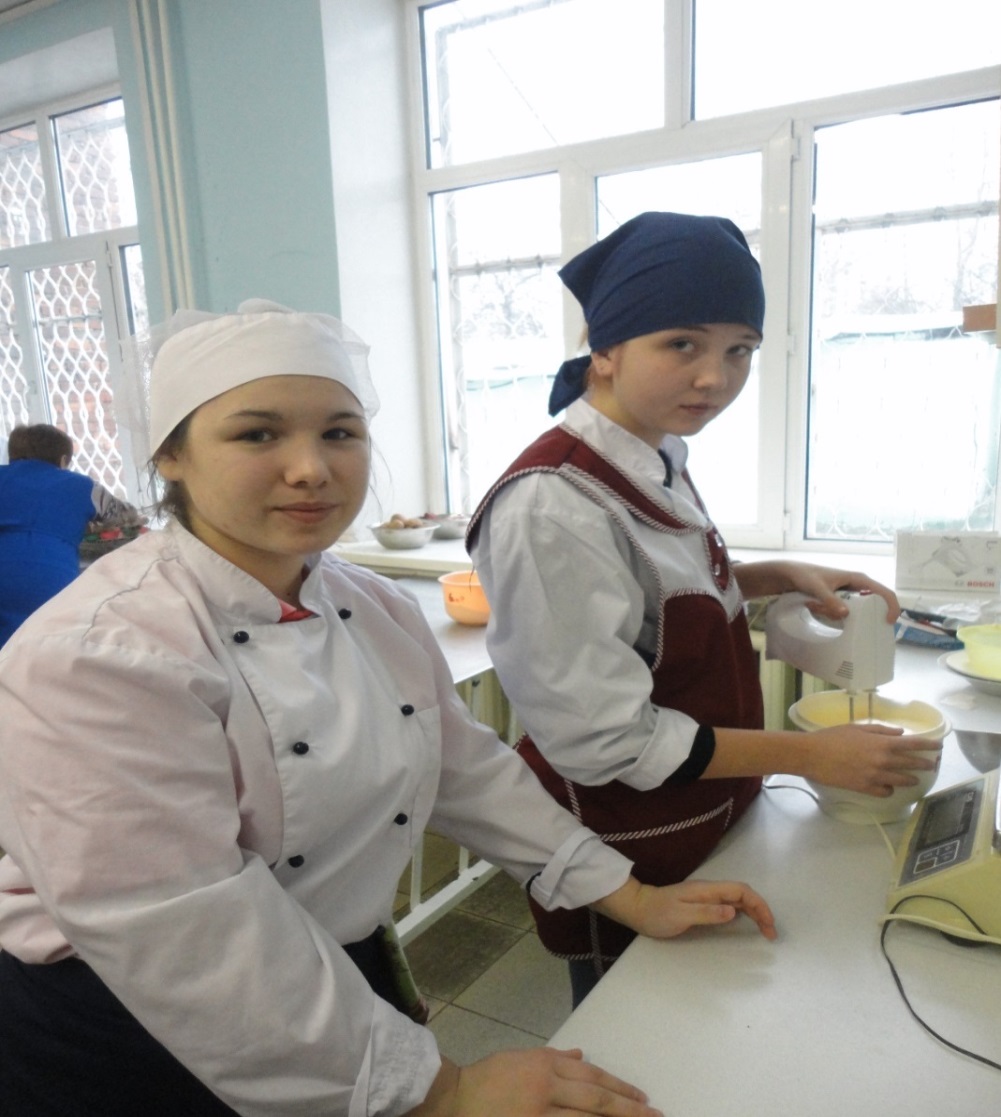 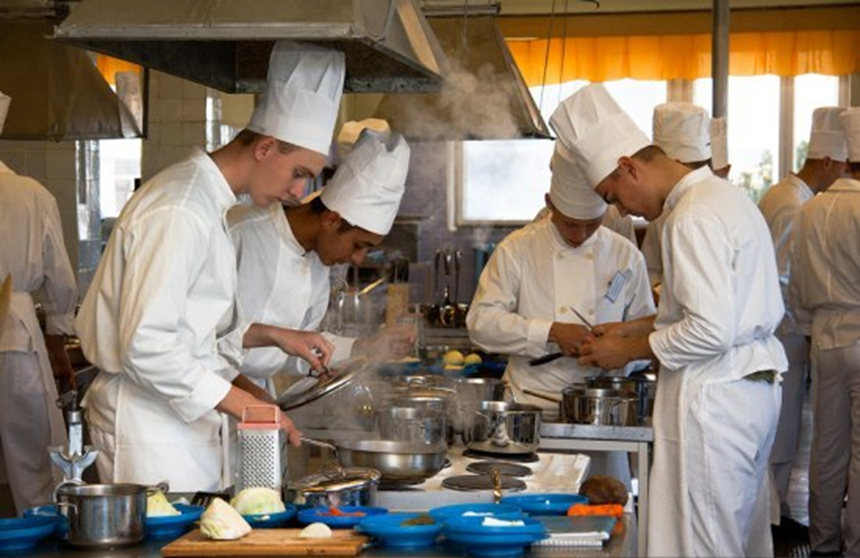 Производственная ситуация № 1
Для приготовления блюд нужно израсходовать 180 кг  очищенного картофеля.
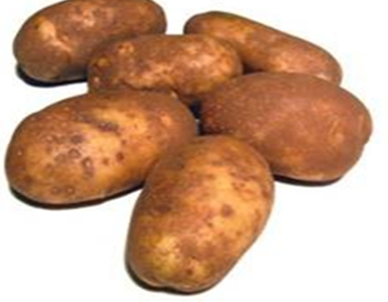 Сколько неочищенного картофеля  следует  взять, если отходы при холодной обработке составляют 40% от массы брутто?
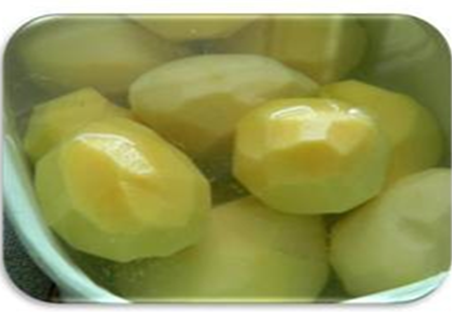 Производственная ситуация № 2
При разделке говяжьих туш 1 категории                                                                               установлены следующие нормы выхода:
спинной и поясничной части – 3,5% ;
заднетазовой                               – 16,5%;
лопаточной и подлопаточной – 6,5%;
грудинки и покромки                – 4,5%;
котлетное мясо                           – 43%;
отходы и потери                        – 26%.
Определите выход частей туши, если                                                                              масса составляет 500 кг.
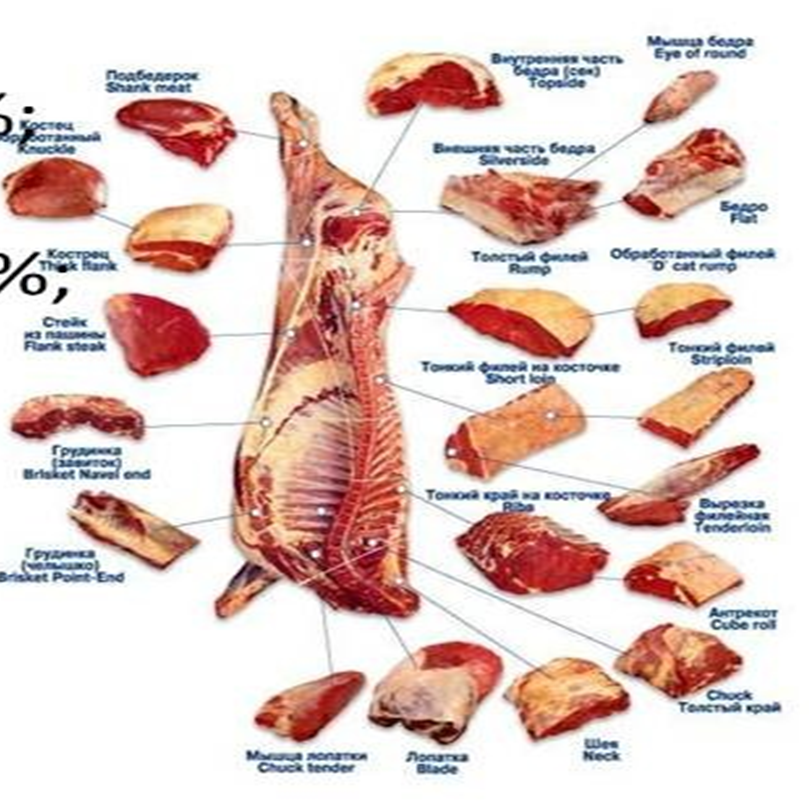 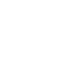 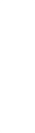 Производственная ситуация № 3
Масса одной порции – 200 грамм
Количество порций  -  13
Потери при варке – 35 %
Сколько необходимо взять мяса?
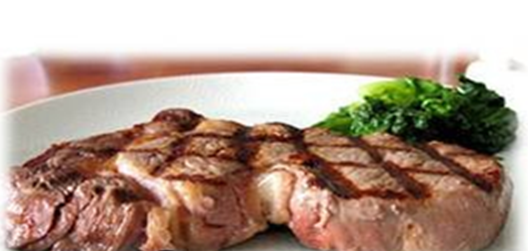 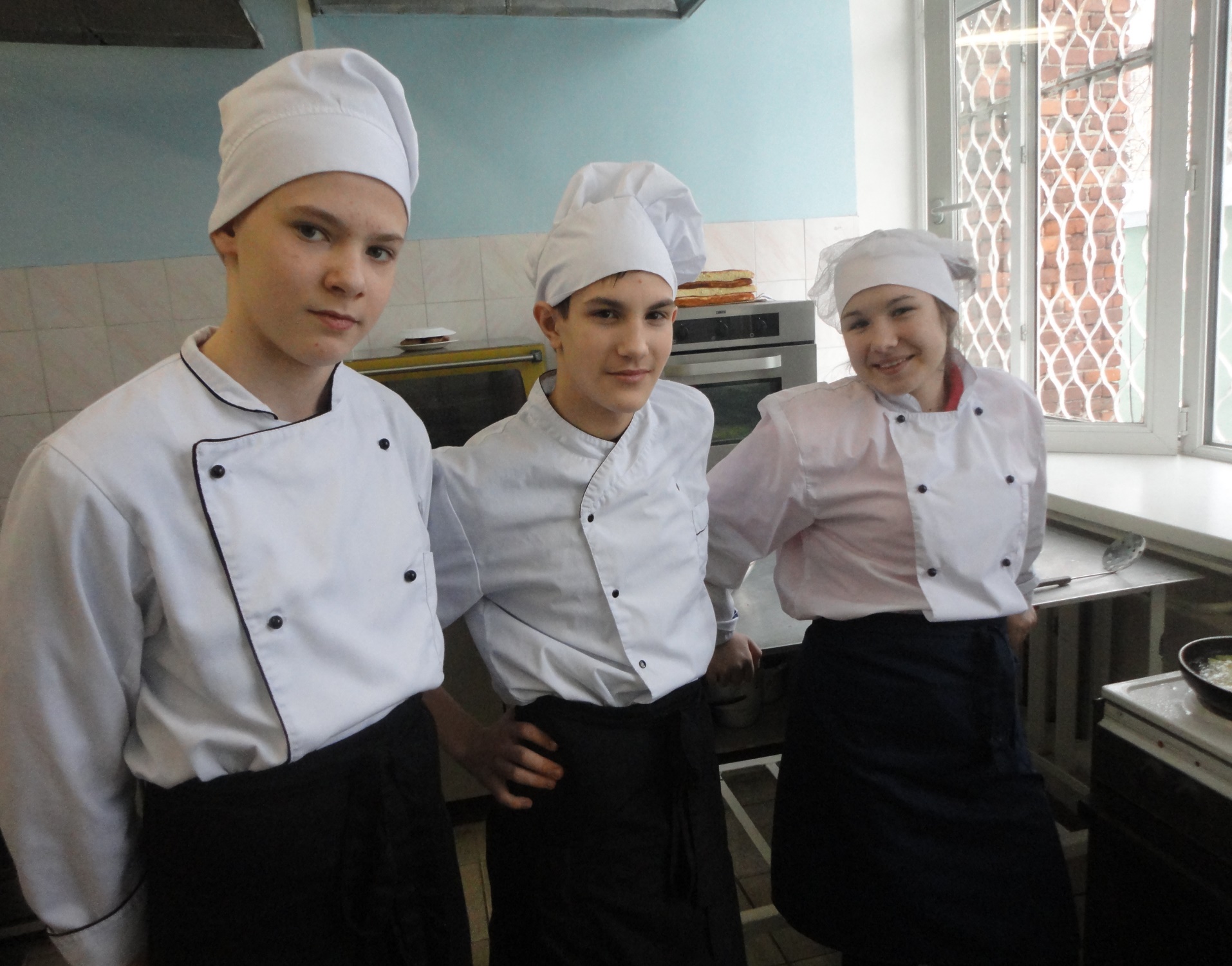 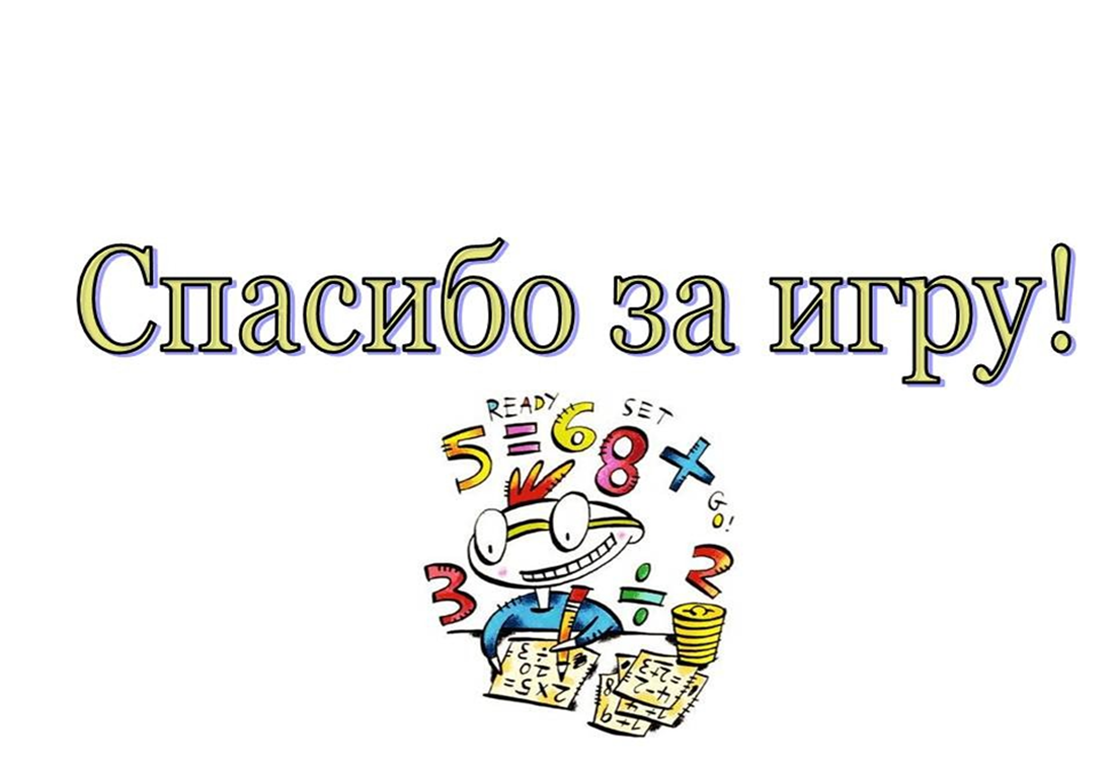 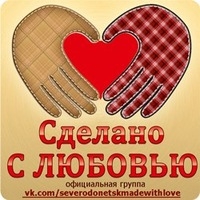 СПАСИБО ВСЕМ ЗА ВНИМАНИЕ И УЧАСТИЕ!
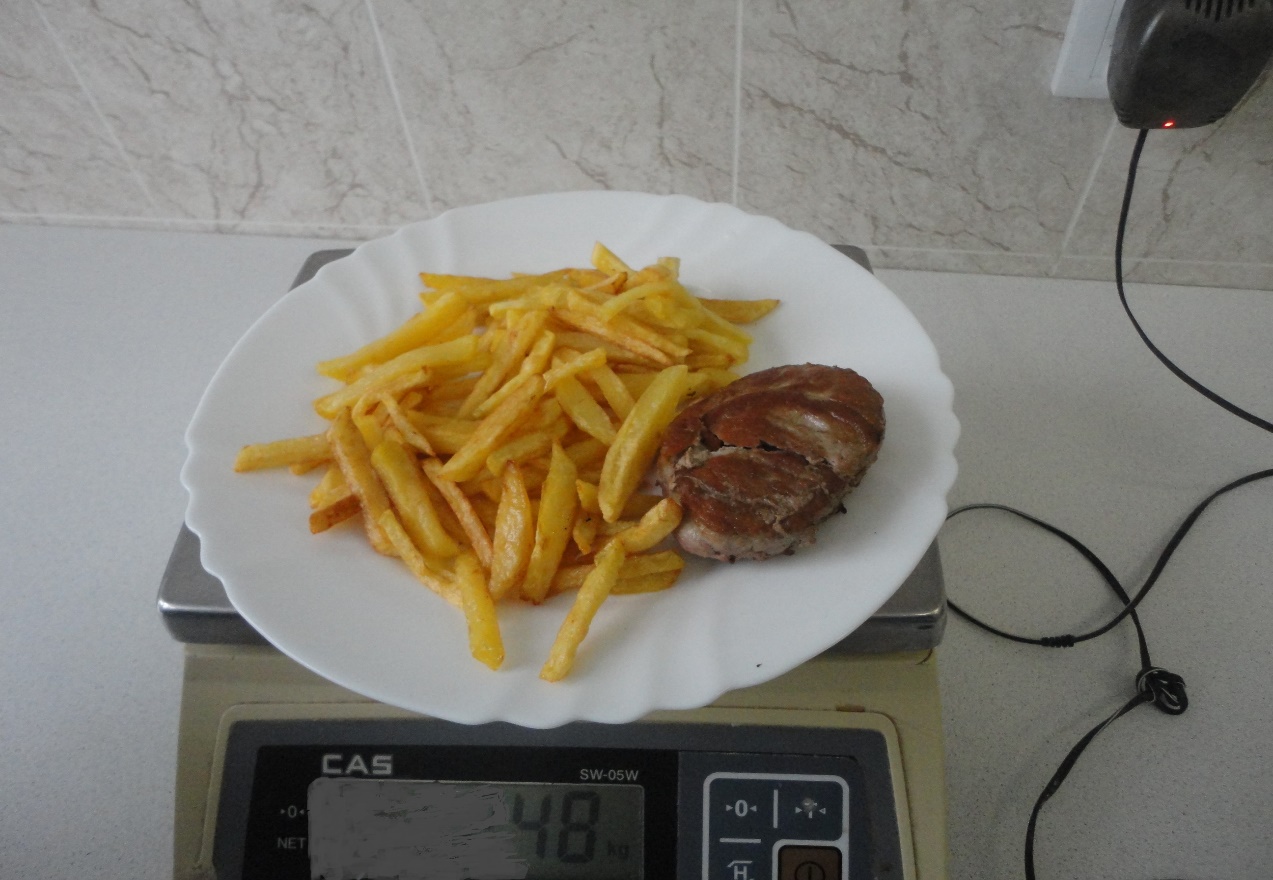